Personalkostn. – Excel vs. søknadsmodul
Personalkostnader beregnes å være litt lavere i søknadsmodul vs. Excel-maler
Årsaker:
Budsjettmaler forutsetter lønn/lønnsbånd 2023
Lønnsregulering (100% av forventet økning) fom. 2024
Søknadsmodul forutsetter lønnsnivå 2024 
Ingen regulering i 2024 – og halv regulering i 2025 (økn. 1/7-25)

Vurderingspunkt (før lønnsoppgjør 2024) – bør forventet økning 2024 hensyntas?
Personalkostnader
Reg. lønnsbånd gjeldende på søknadstidspunkt

Eksempel - oppstart 1.4.24, 
-	lønnsbånd 750.000
-	inflasjon i bildet er lønnsøkning i 2025 (jan-mars)
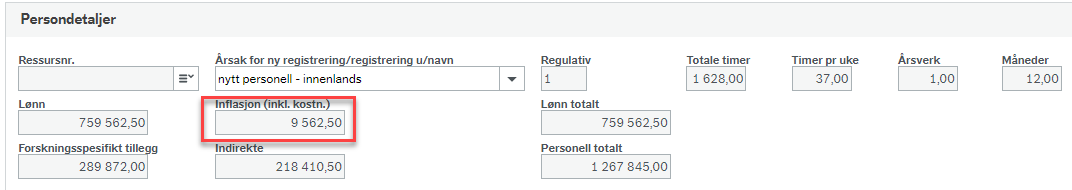 Personalkostn. - lønnsjustering
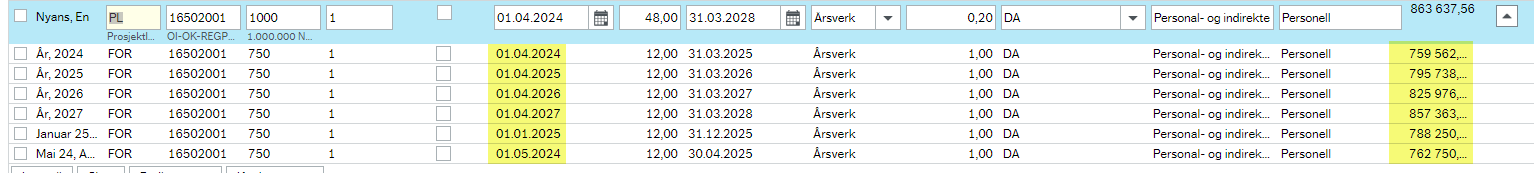 EU-randsone (NFRs regler)
Laget en ny «finansiør»
EU Randsone via NFR


Har NFRs rundsum
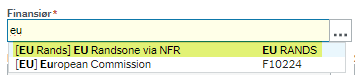 EU
Finansiør EU
skal (for øyeblikket) brukes for alt EU (unntatt Randsone)
Det er derfor flere finansieringsregler


«Horizon Europe – RIA» vil bli sperret – når arbeidsflyt for alle søknader med denne er ferdig
Bruk HEU – RIA/IA/CSA
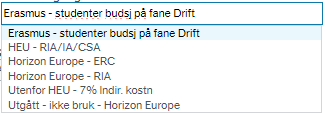 Hvis finansiør eller fin.regel mangler
E-post: kontakt@okavd.ntnu.no

Finansiør opprettes kun hvis
Kunden eksisterer og er/har finansiert BOA-prosjekt tidligere
Hvis ikke må finansiør «Dummy» benyttes
Finansieringsregel for ny finansiør (eller ønske om ny fin.regel)
Vi må få vite de viktigste reglene som gjelder; f.eks.
Finansieres indirekte kostnader (hvis ja – 100% eller mindre)
Finansieres fast ansatte
Finansieres driftskostnader
Ny budsjettrapport vil komme
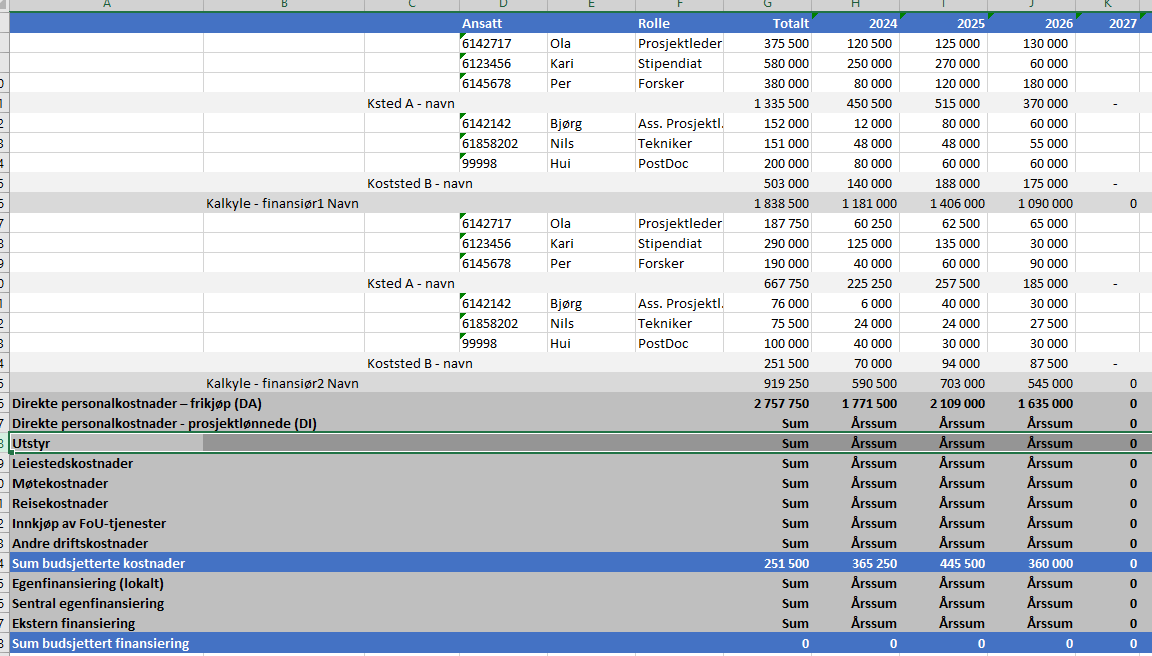 Fane «Data fra prosjektsøknad»
Utlisting av «transaksjoner» fra søknadsmodulen, for egen pivotering
Tenkt som et hjelpemiddel hvis de standardiserte fanene ikke er dekkende for ditt formål
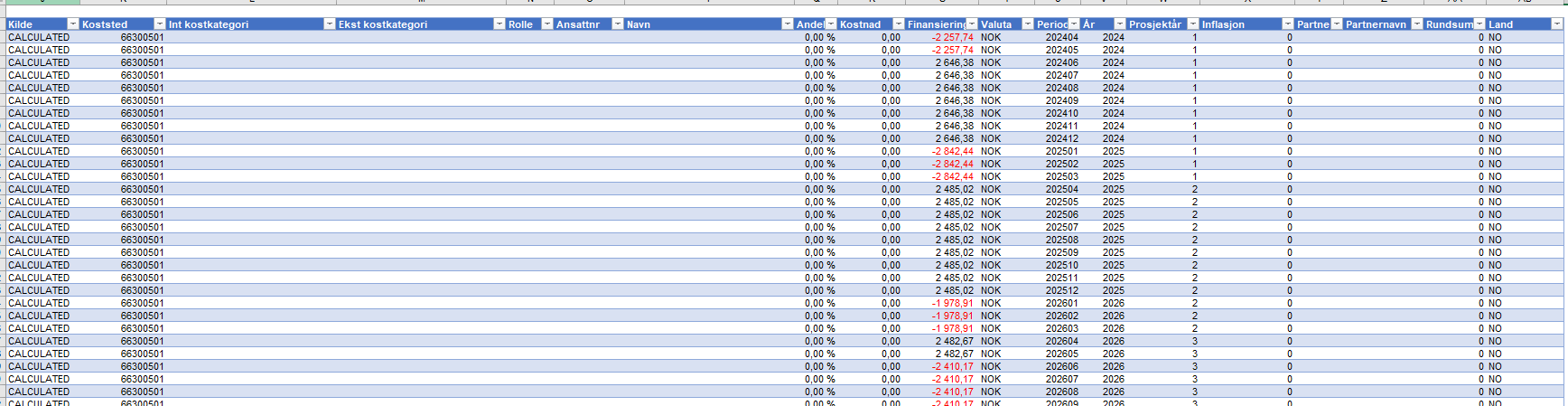